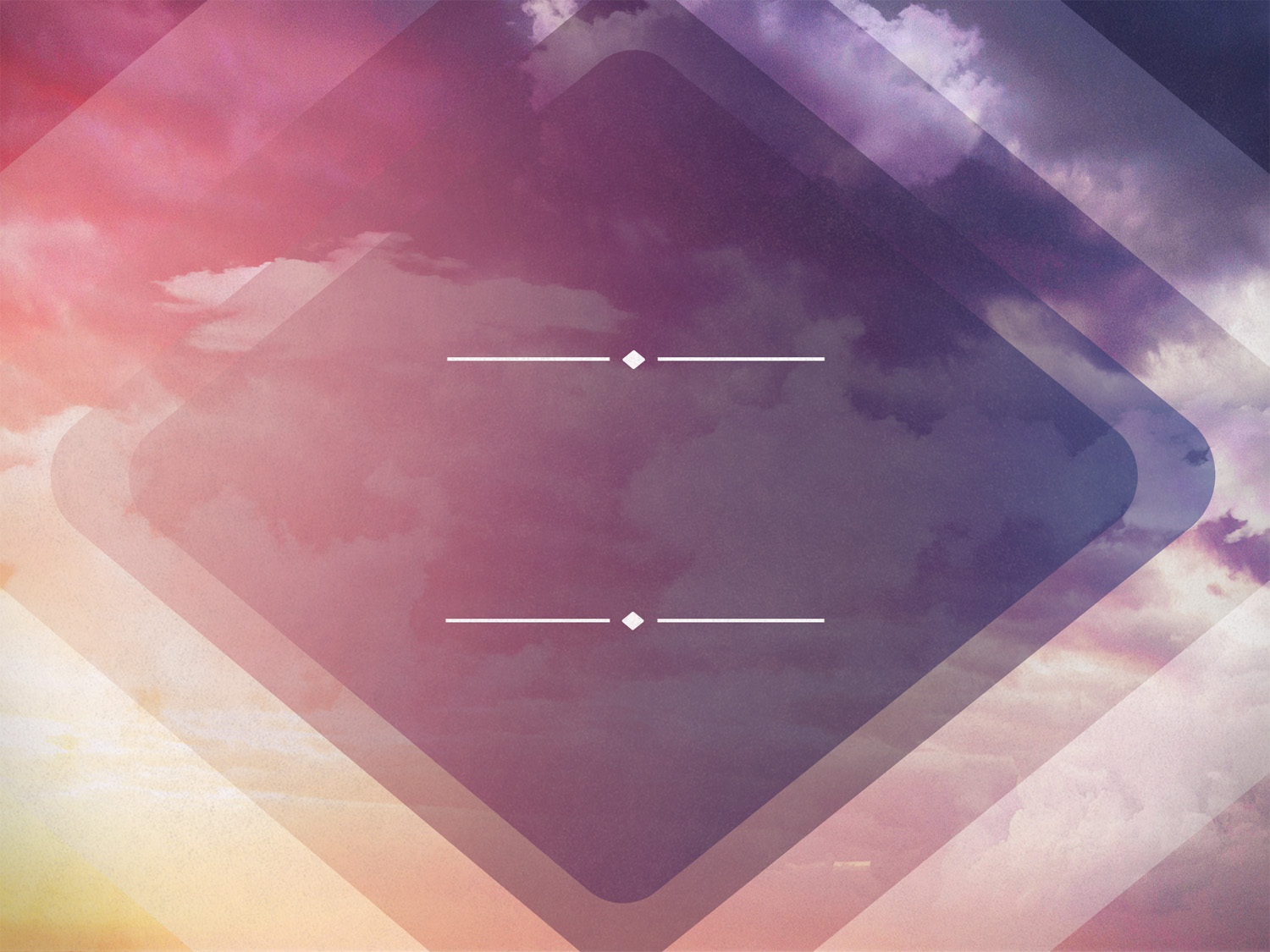 Jesus came to
SAVE
1 Timothy 1:12-17
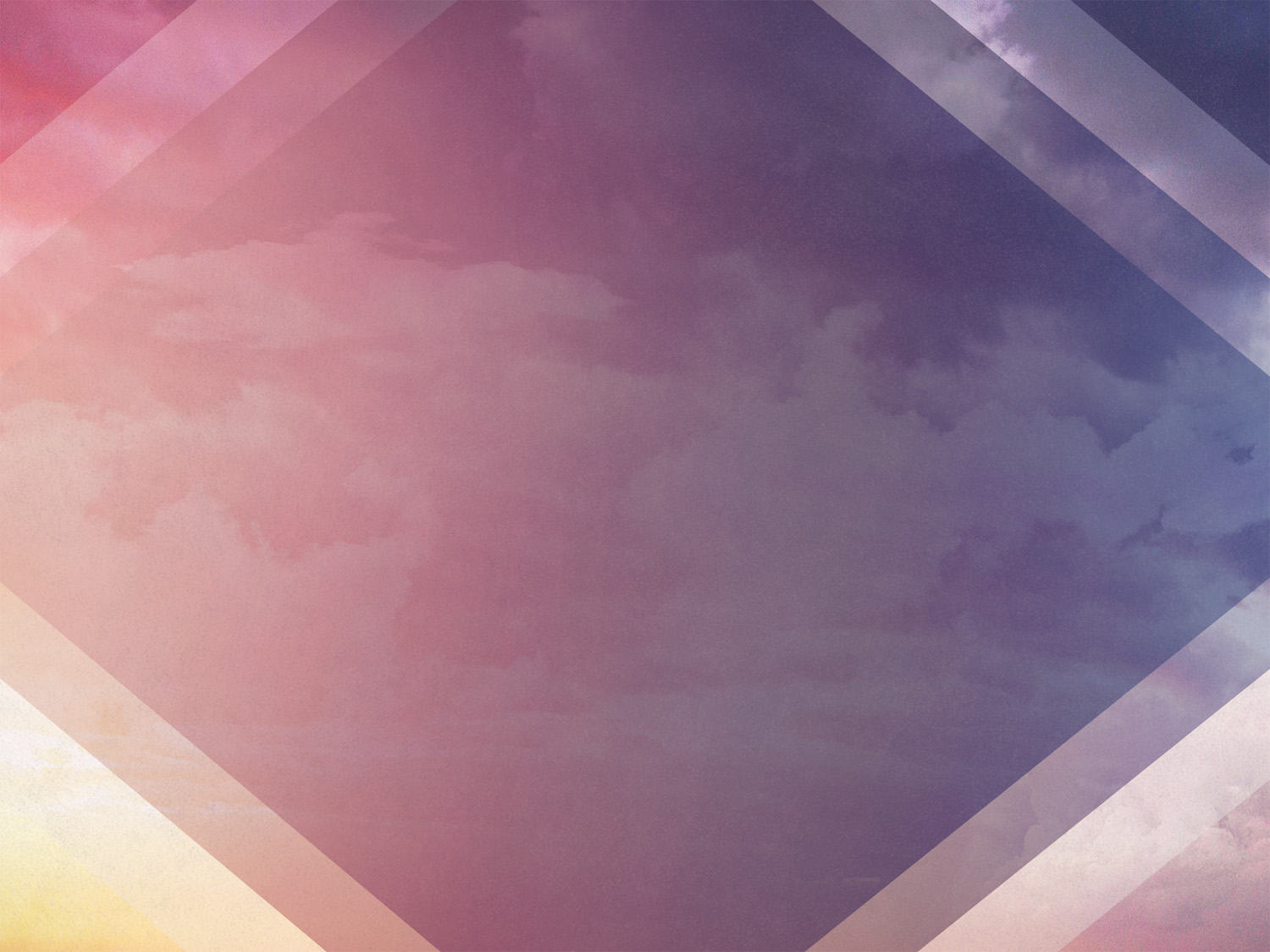 The saying is trustworthy and deserving of full acceptance,
that Christ Jesus came into the world to save sinners…
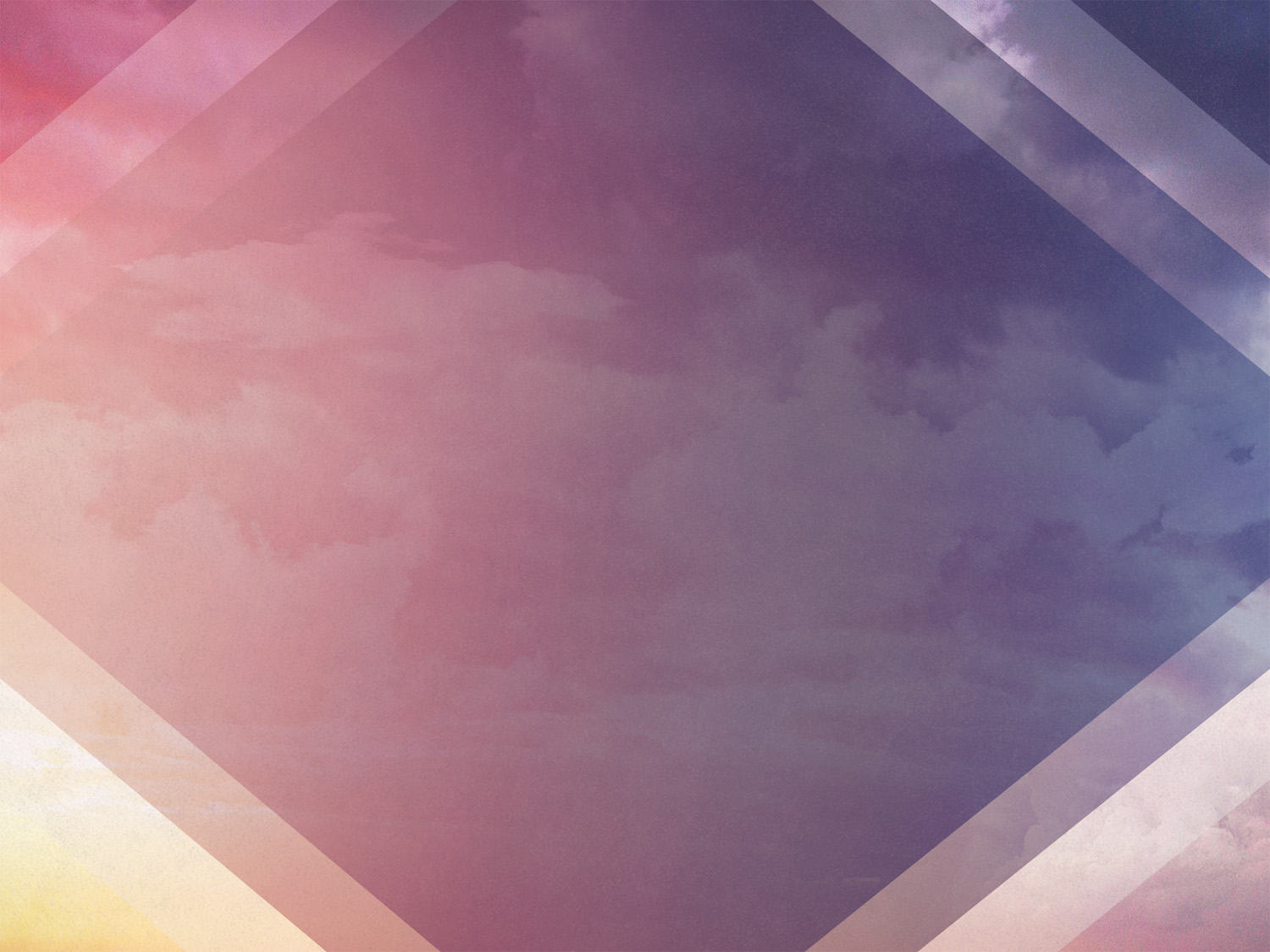 Jesus Transforms 
(vv. 12-13)
Before Jesus

 blasphemer, persecutor, and 
  insolent opponent
1 Tim. 1:12-13; Acts 8:1, 3, 9:1-2, 22:4, 26:9-11
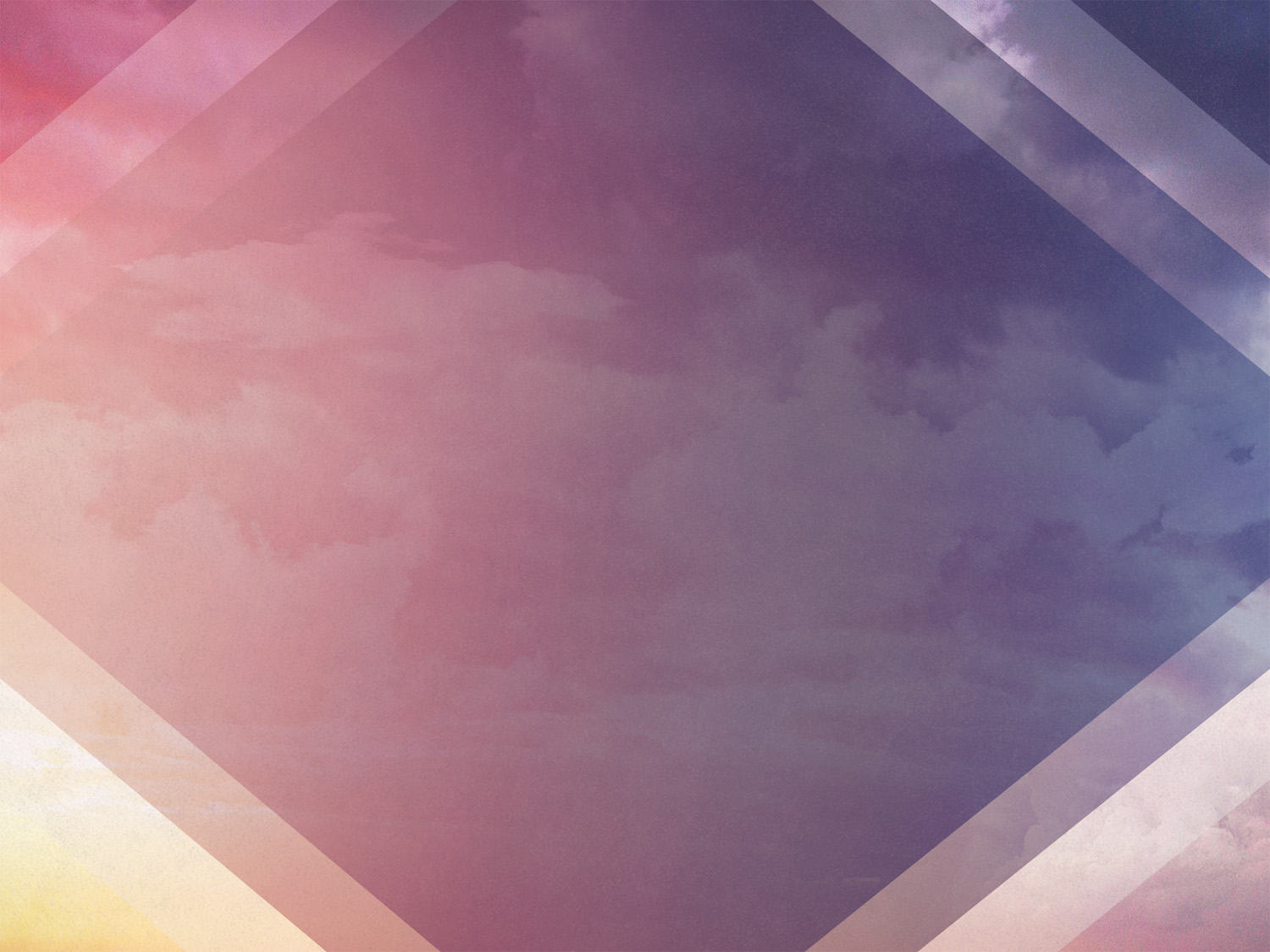 Jesus Transforms 
(vv. 12-13)
Transforming aspects of Christ

 Holiness (Acts 9:3, 26:13)

 Power (Acts 9:8)

 Words (Acts 9:5-6)
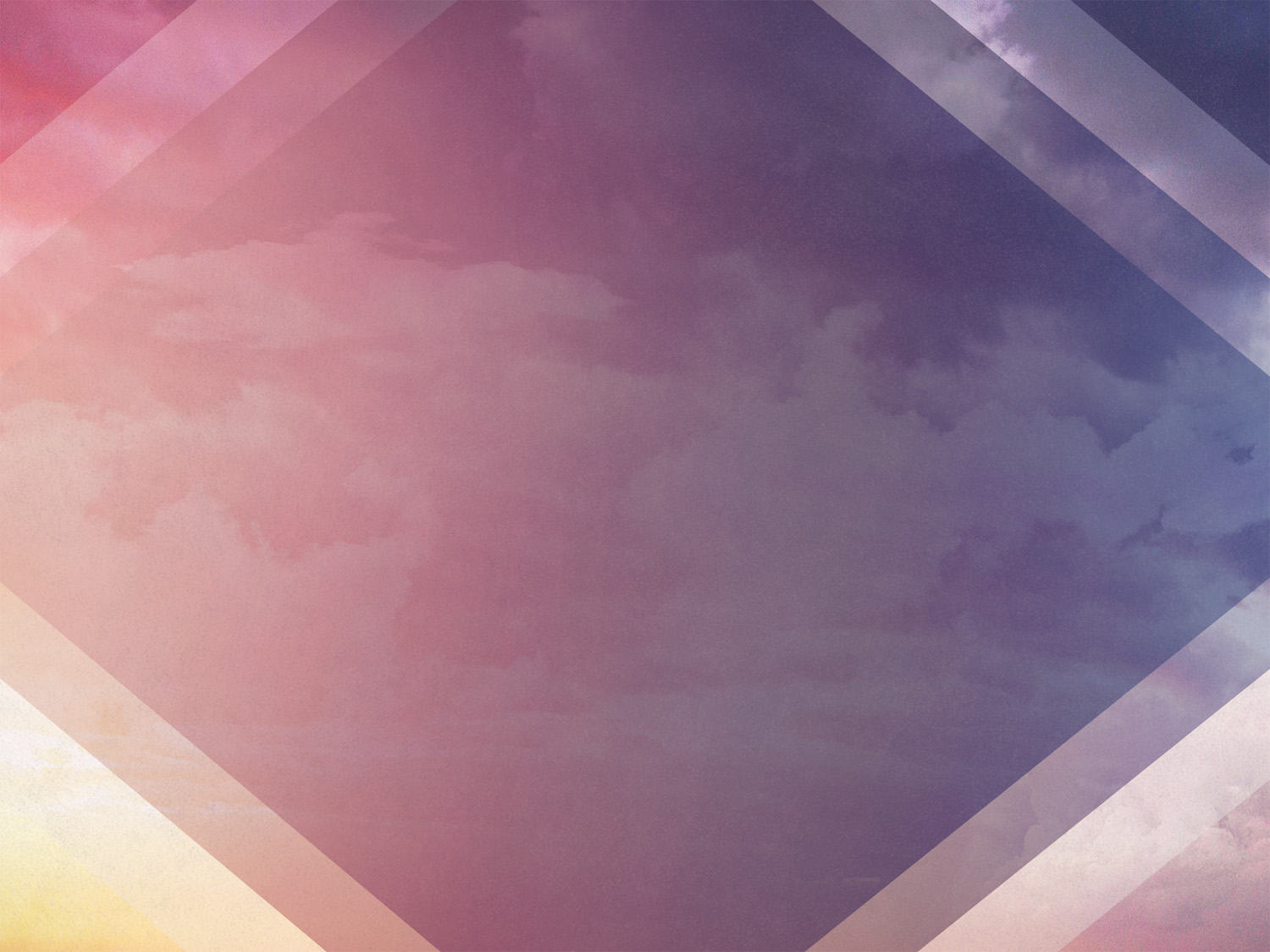 Jesus Transforms 
(vv. 12-13)
Before Jesus

 blasphemer, persecutor, and 
  insolent opponent of the church
After Jesus

 preacher, apostle, gospel advocate,
  inspired writer
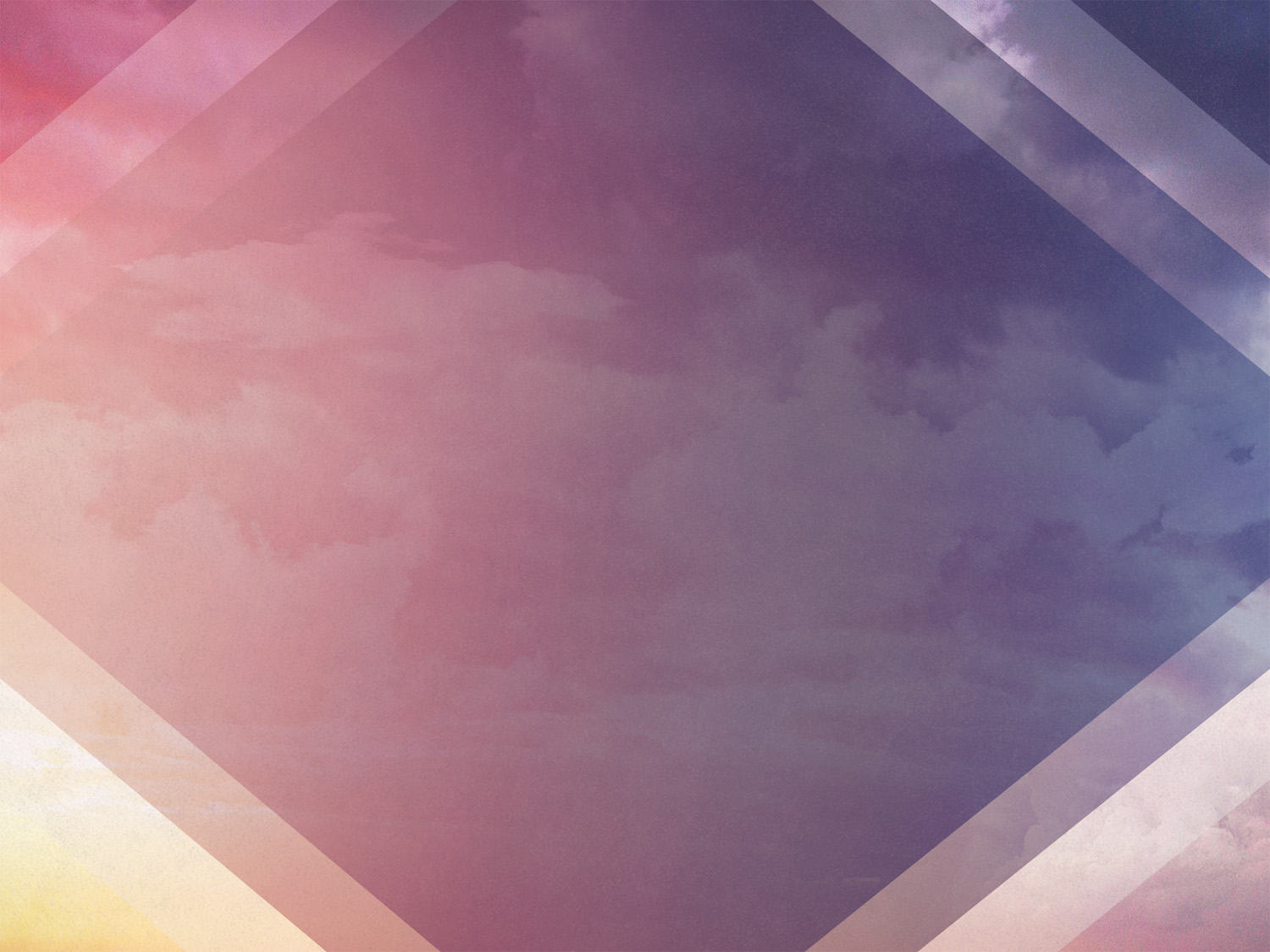 Jesus Gives Grace 
and Mercy (vv. 13b-14)
Grace
getting what we don’t deserve 
(salvation)

Mercy
not getting what we do deserve 
(judgment)
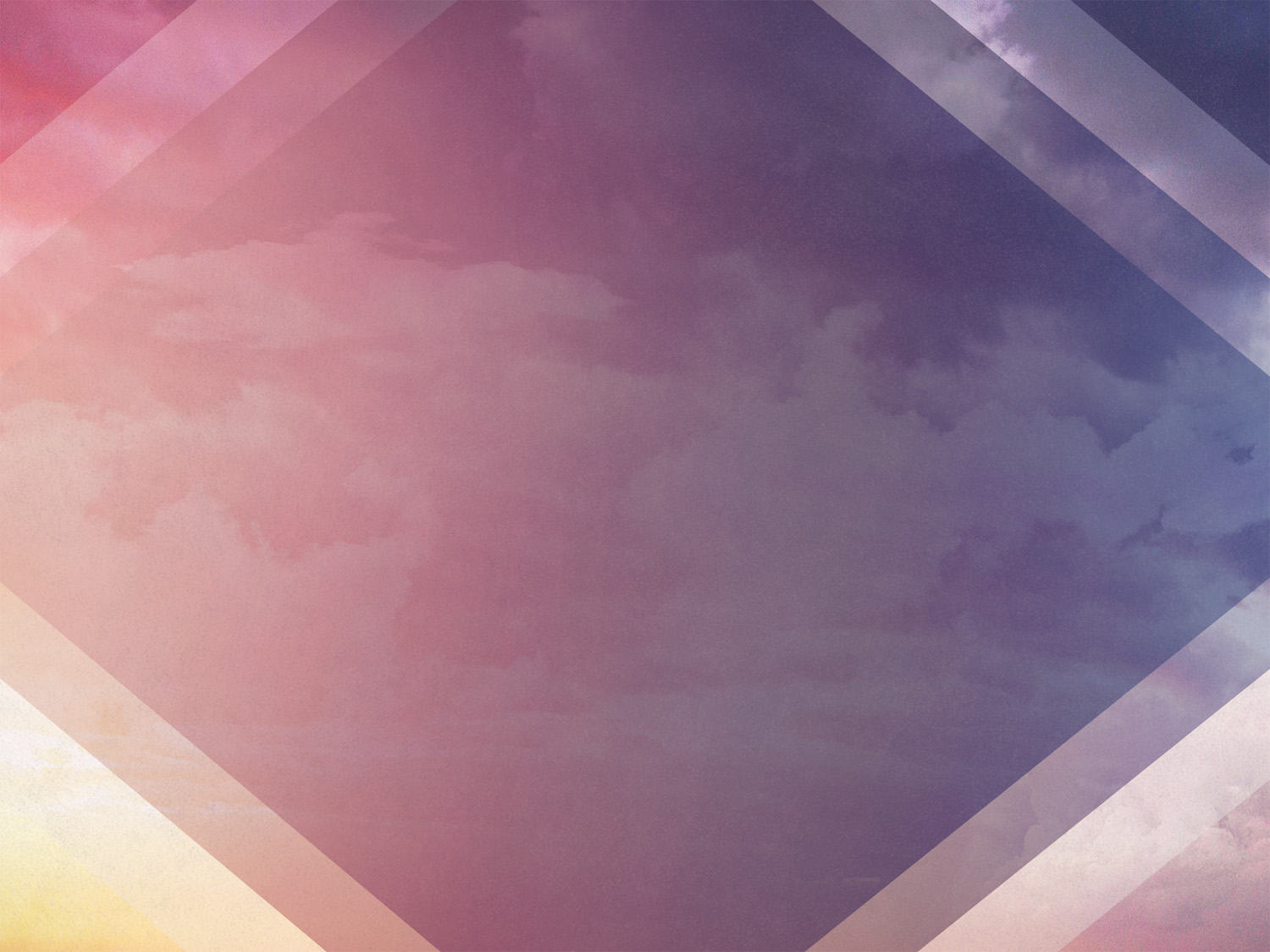 Jesus is Patient 
(v. 16)
slow to anger, abounding in love 
  (Psalm 86:15)


 patient to bring about repentance
  (Romans 2:4)


 does not wish that any perish
  (2 Peter 3:9)
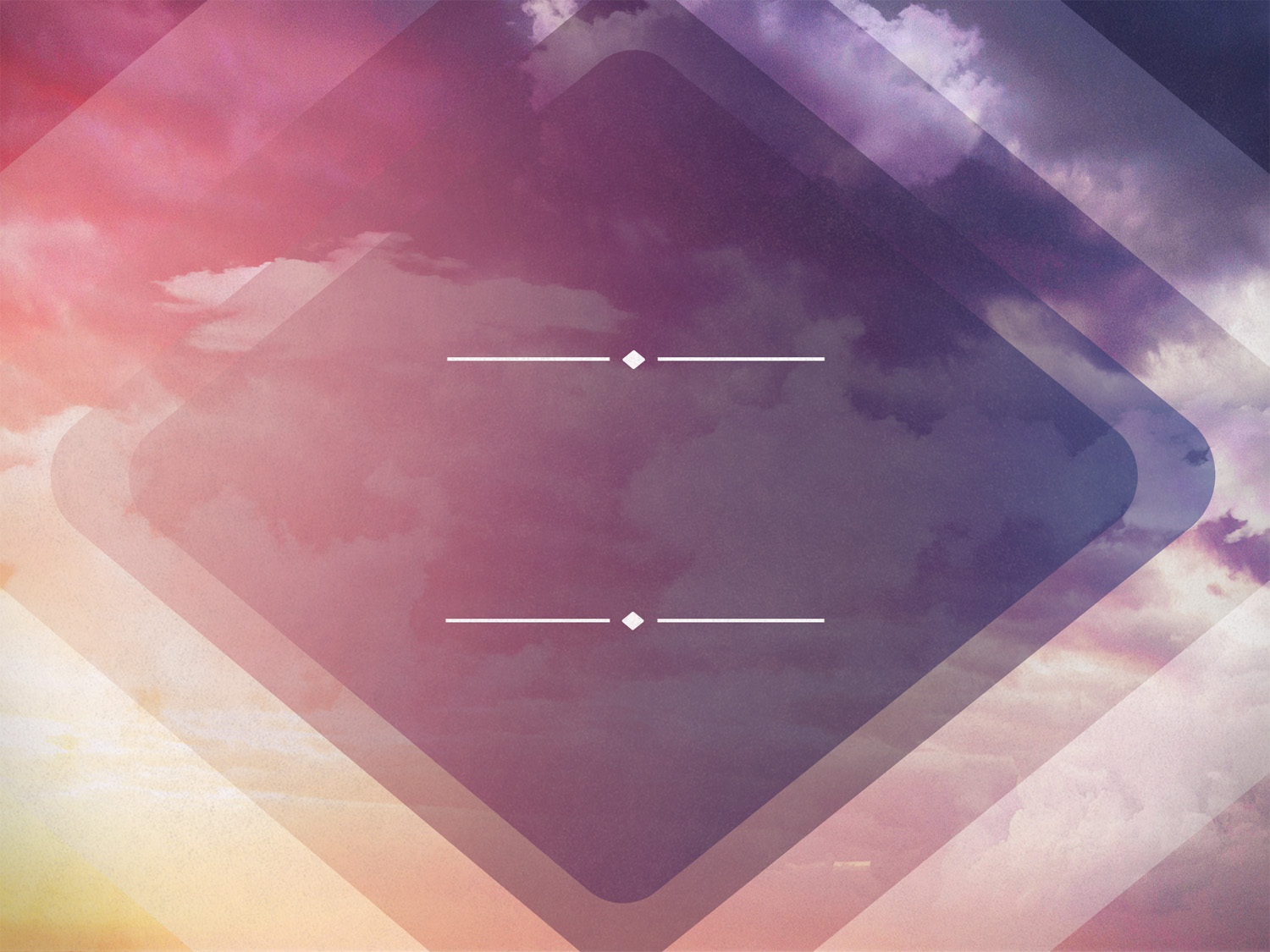 Jesus came to
SAVE
1 Timothy 1:12-17